Venner og familie
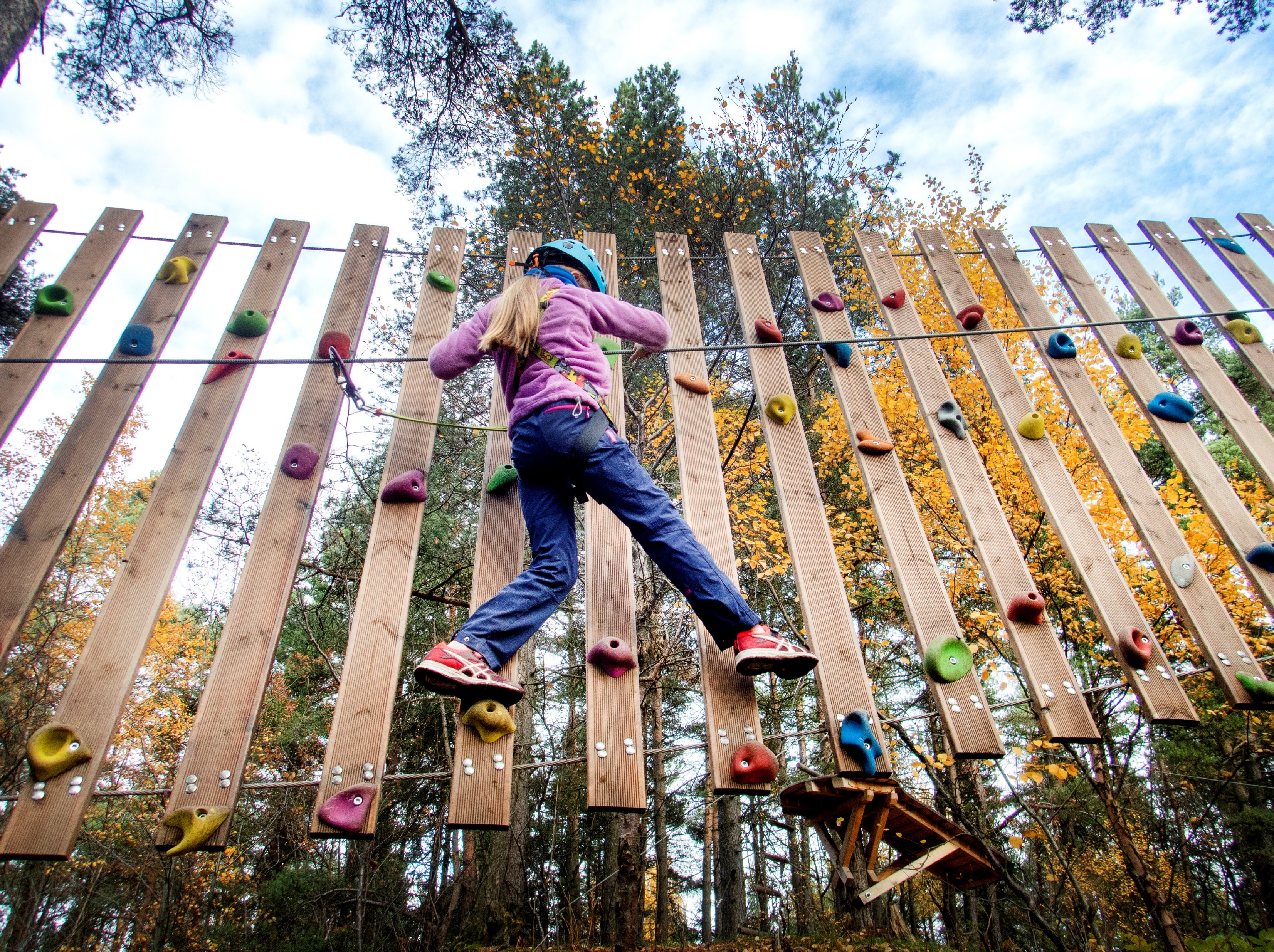 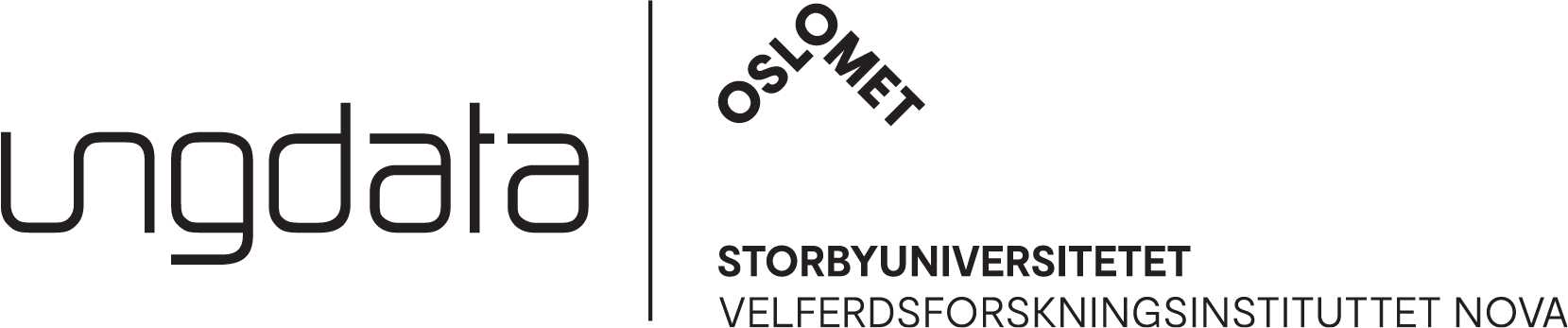 Standardrapport svarfordeling
FAKTA OM UNDERSØKELSEN:
Ungdata junior – 5.-7. trinn
Tidspunkt: Uke 4 - 7
Antall elever: 311 
Antall svar: 271
Svarprosent: 87 %
Ungdata junior 2024 i Kvam kommune
Foto: Maskot / NTB scanpix
Familien og hjemmet ditt
Tenk på dine foreldre/foresatte, er du enig eller uenig i det som står her?
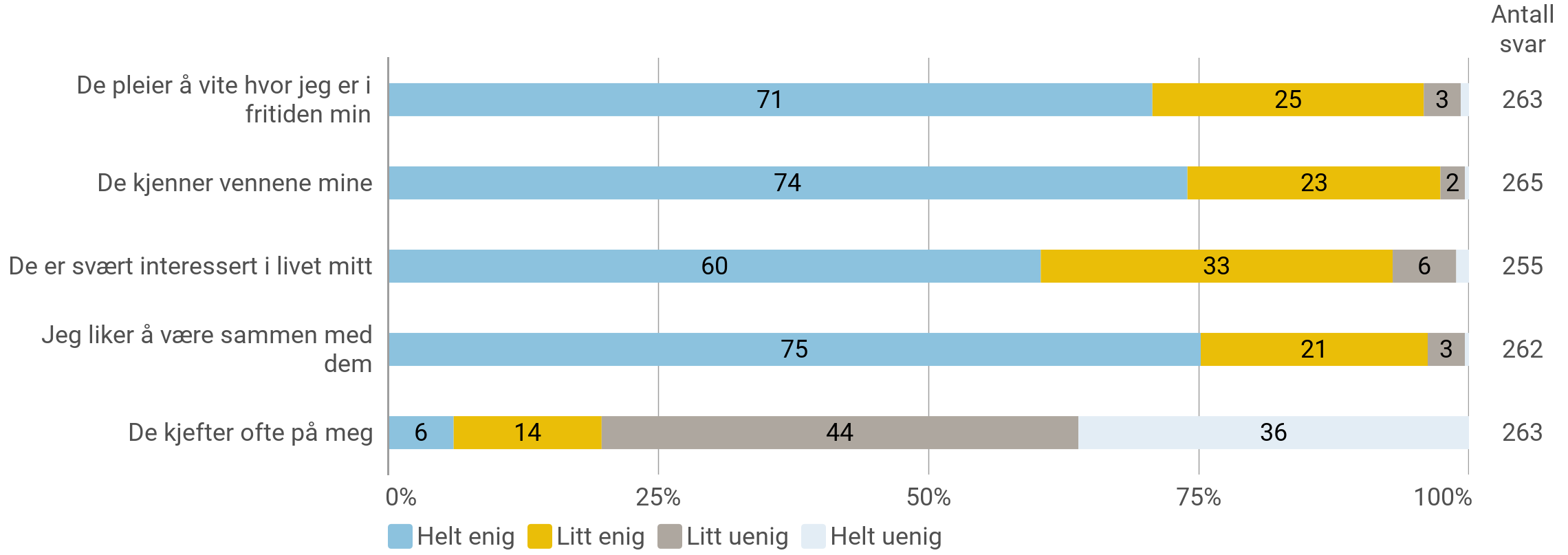 Venner
Har du minst én venn som du kan stole helt på og snakke med om alt mulig?
Antall svar 267
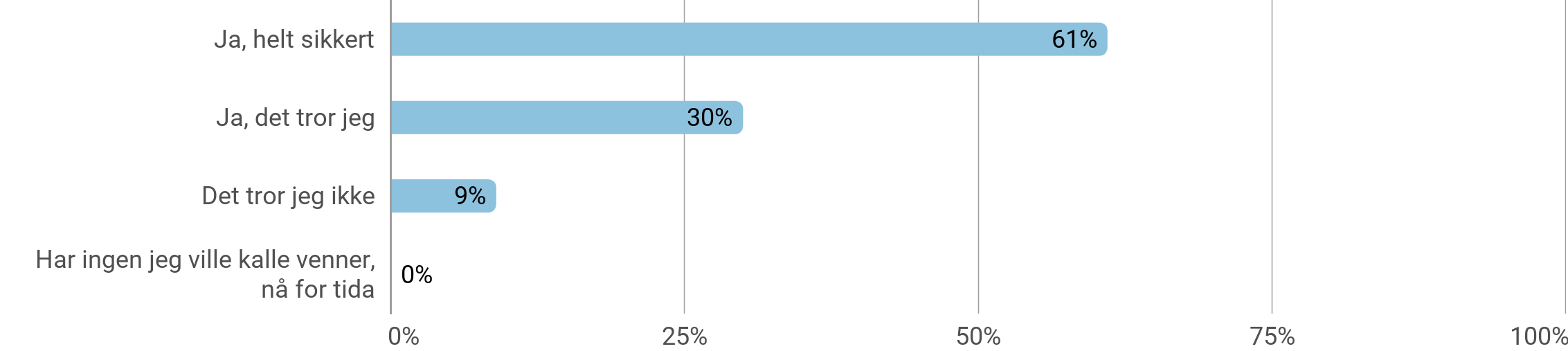 Venner
Har du noen å være sammen med på fritida?
Antall svar 268
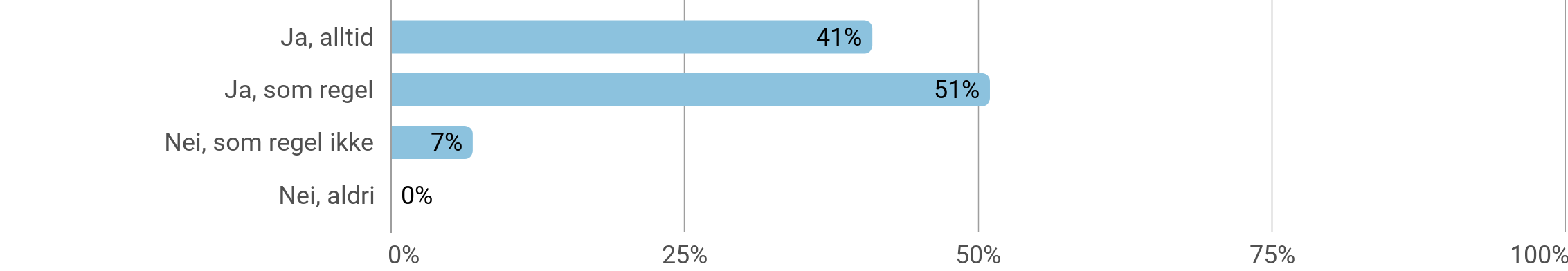 Venner
Har du noen å være sammen med i friminuttene på skolen?
Antall svar 268
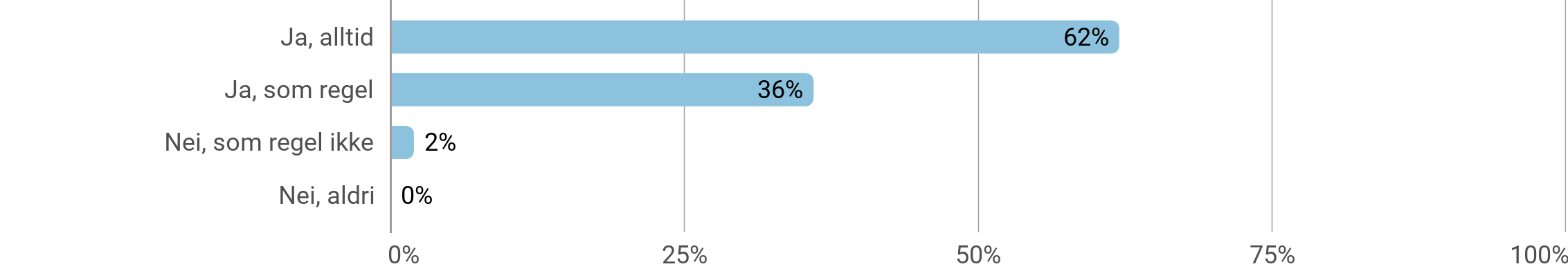 Venner
Tenk på de du pleier å være sammen med. Føler du at du passer inn blant dem?
Antall svar 267
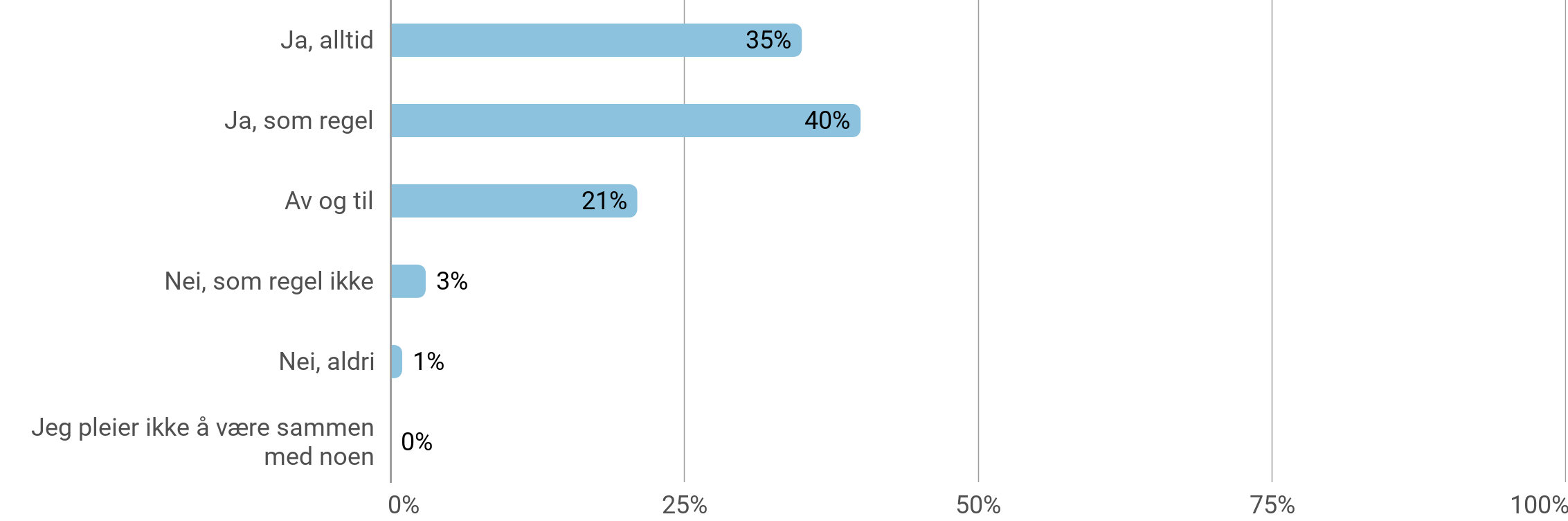 Støttepersoner
Kan du snakke med noen av disse om triste eller vanskelig ting?
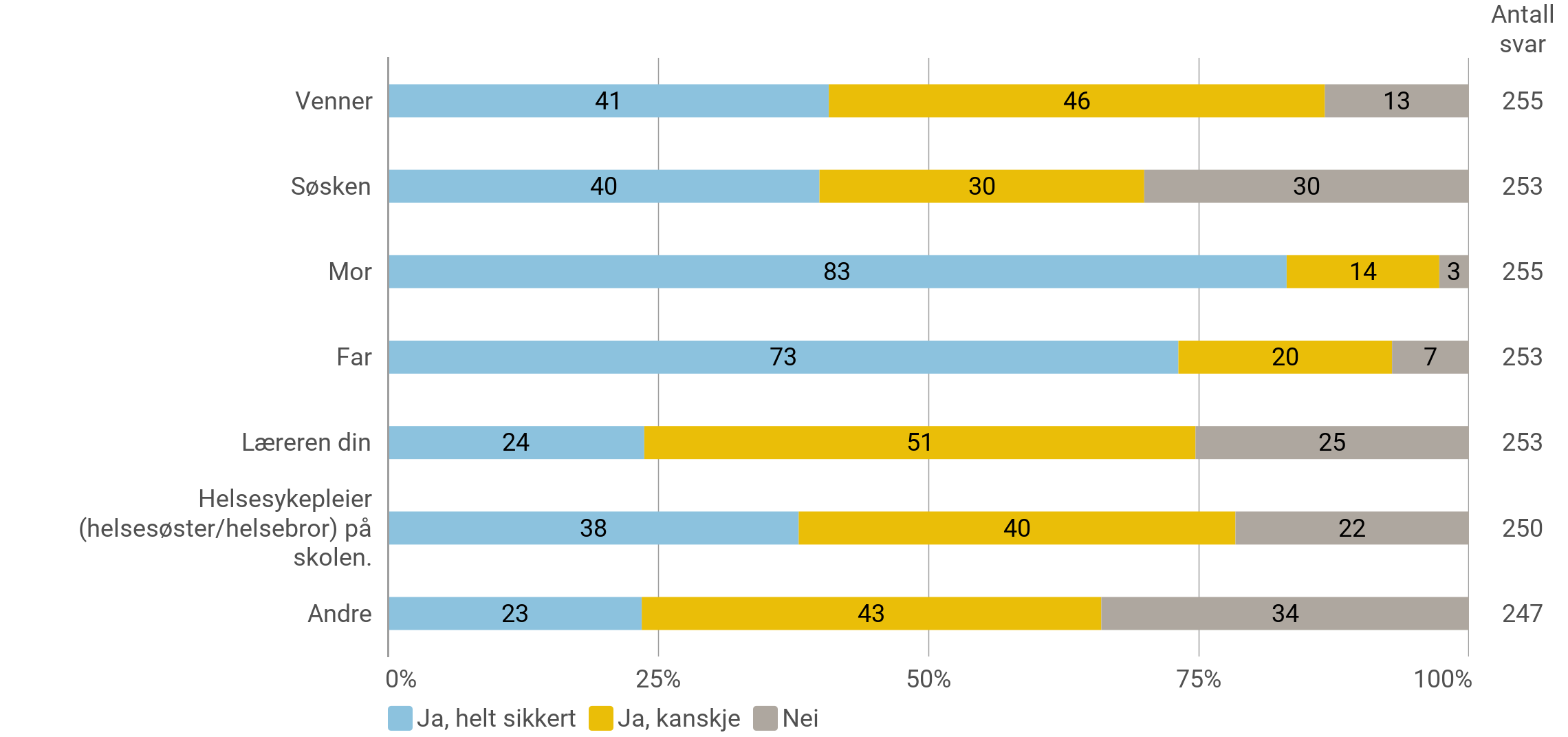 Familien din og hjemmet ditt
Tenk på dine foreldre/foresatte, er du enig eller uenig i det som står her? (Prosentandel som har svart 'helt enig' eller 'litt enig')
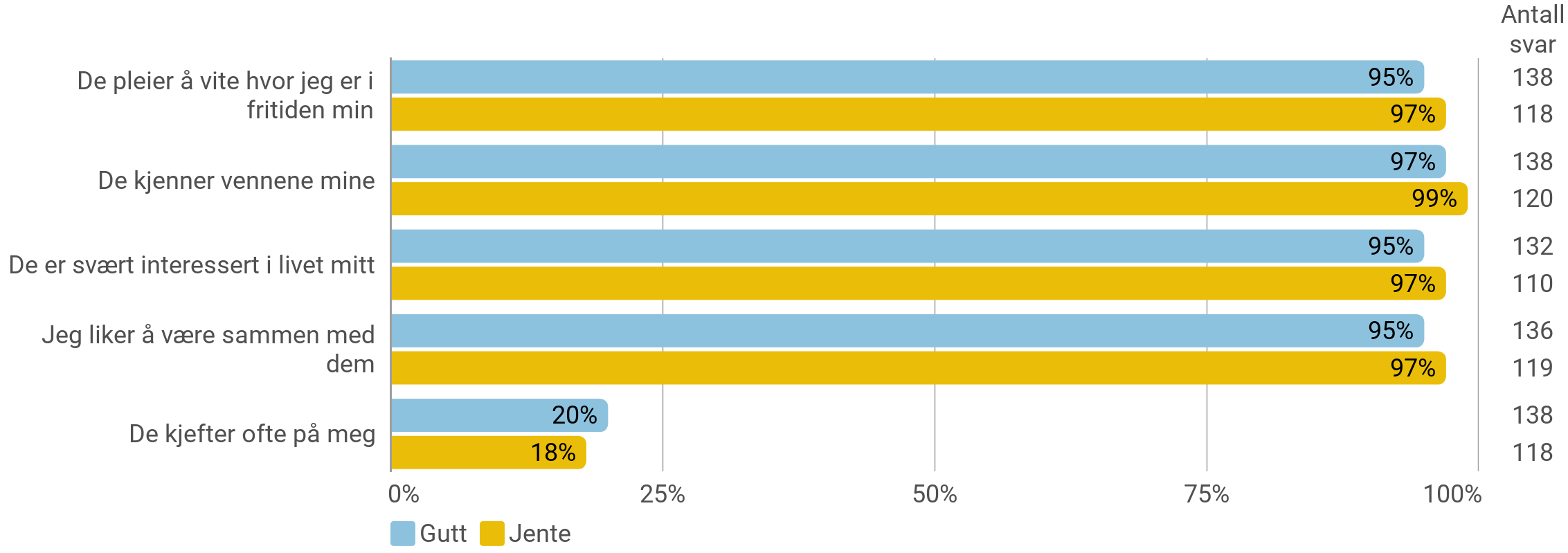 Venner
Har du minst én venn som du kan stole helt på og snakke med om alt mulig? (Prosentandel som har svart 'ja, det tror jeg' eller 'ja, helt sikkert')
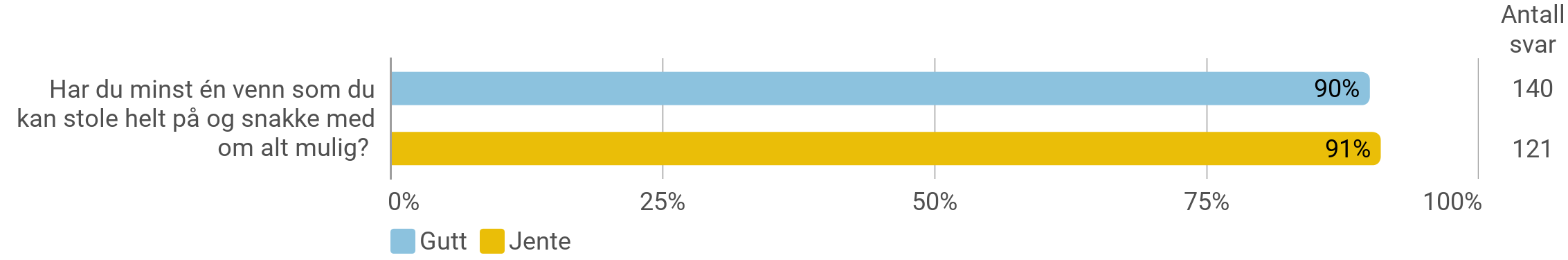 Venner
Har du noen å være sammen med på fritida? (Prosentandel som har svart 'ja, som regel' eller 'ja, alltid')
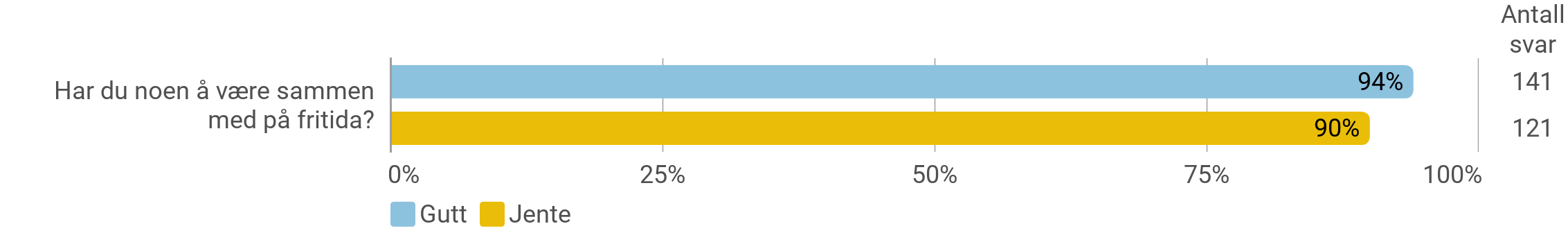 Venner
Har du noen å være sammen med i friminuttene på skolen? (Prosentandel som har svart 'ja, som regel' eller 'ja, alltid')
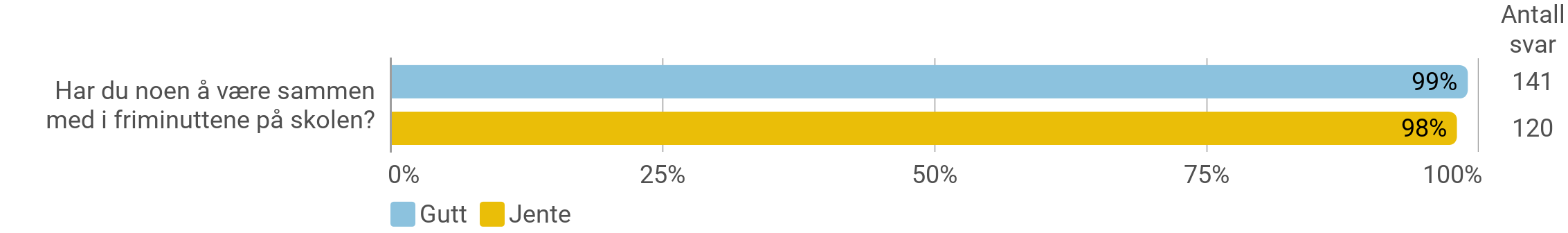 Venner
Tenk på de du pleier å være sammen med. Føler du at du passer inn blant dem? (Prosentandel som har svart 'ja, som regel' eller 'ja, alltid')
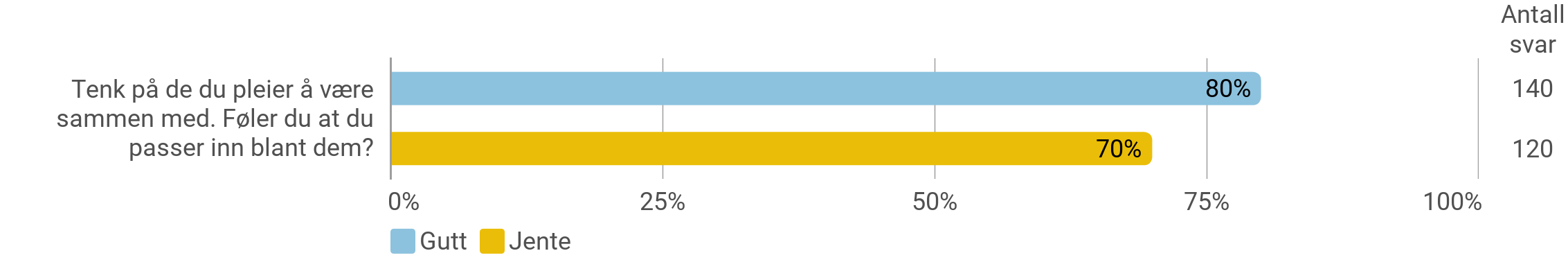 Støttepersoner
Kan du snakke med noen av disse om triste eller vanskelig ting? (Prosentandel som har svart 'ja, kanskje' eller 'ja, helt sikkert')
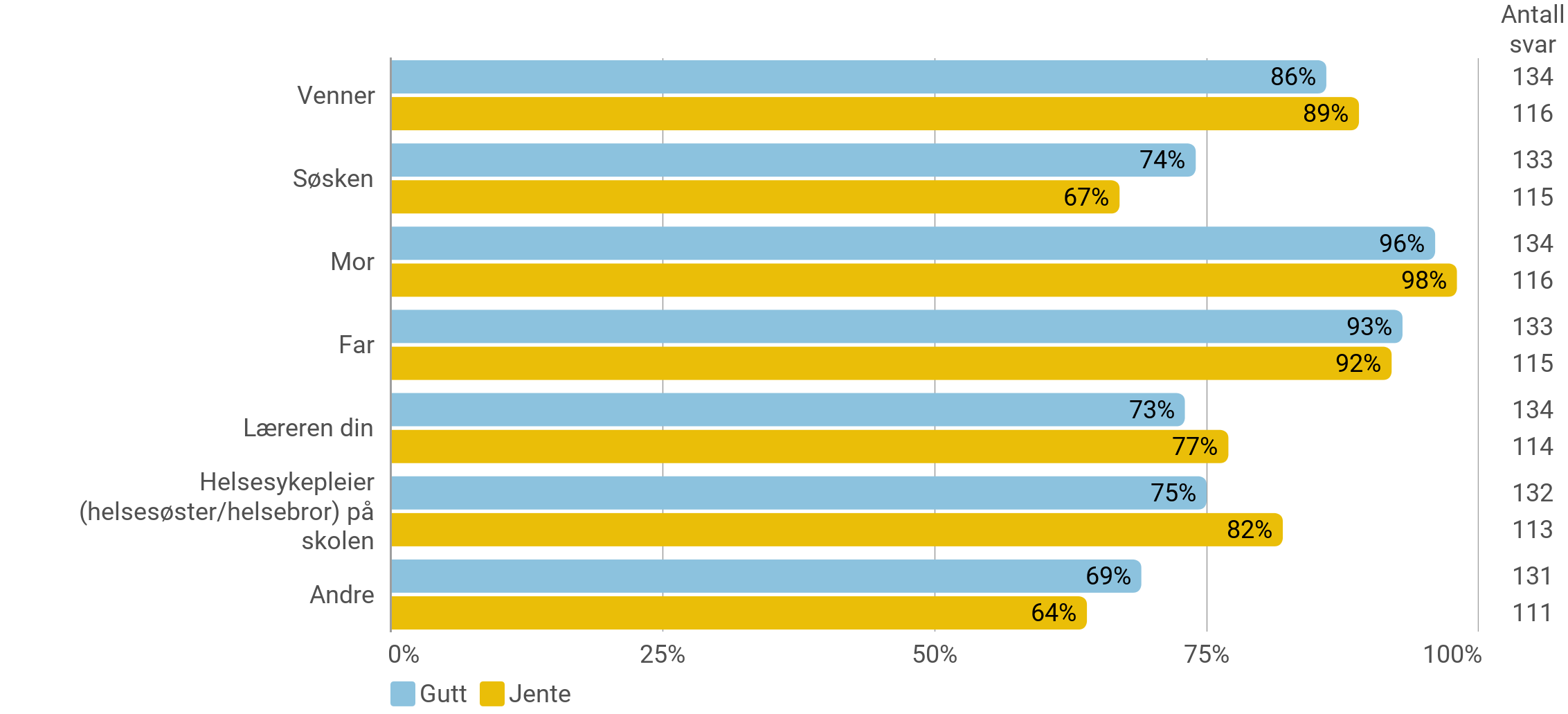 Familien din og hjemmet ditt
Tenk på dine foreldre/foresatte, er du enig eller uenig i det som står her? (Prosentandel som har svart 'helt enig' eller 'litt enig')
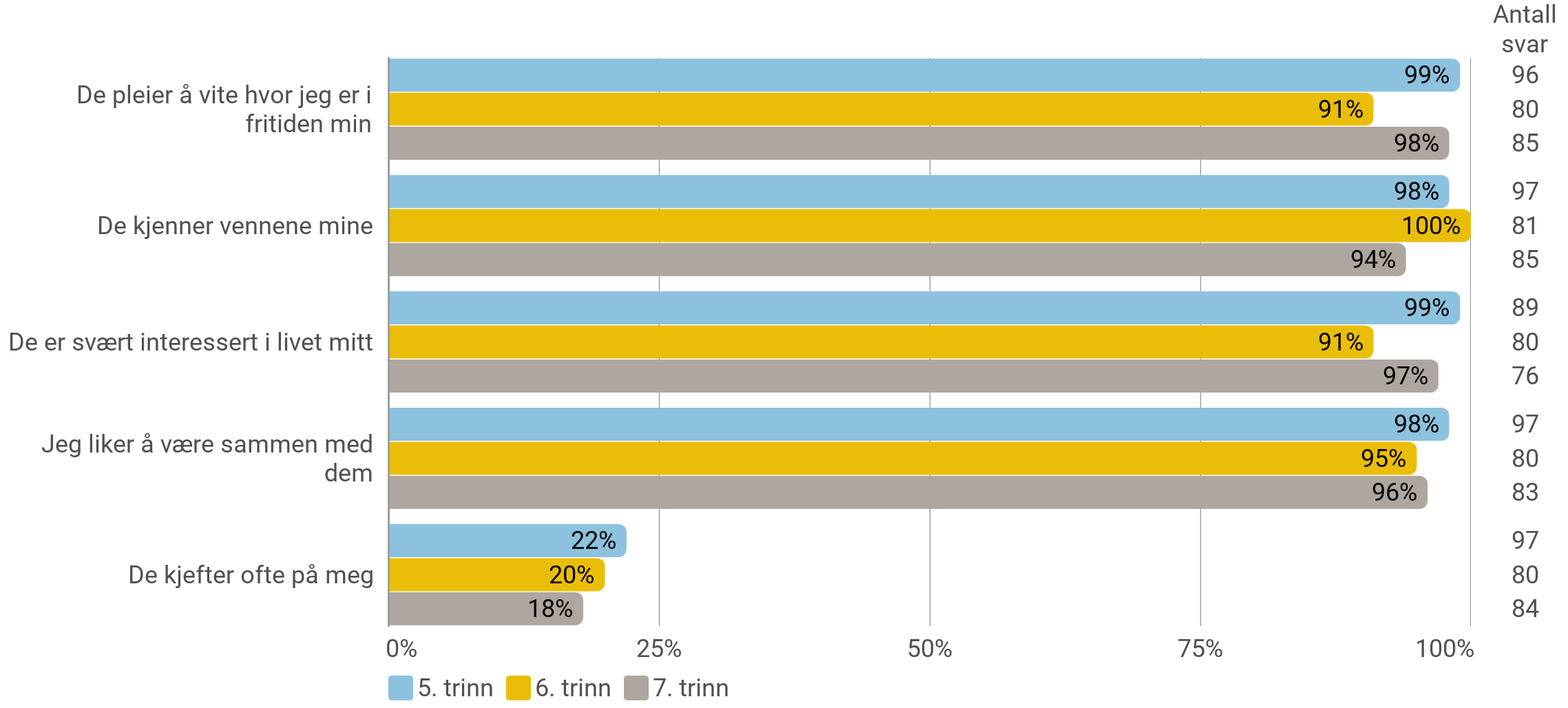 Venner
Har du minst én venn som du kan stole helt på og snakke med om alt mulig? (Prosentandel som har svart 'ja, det tror jeg' eller 'ja, helt sikkert')
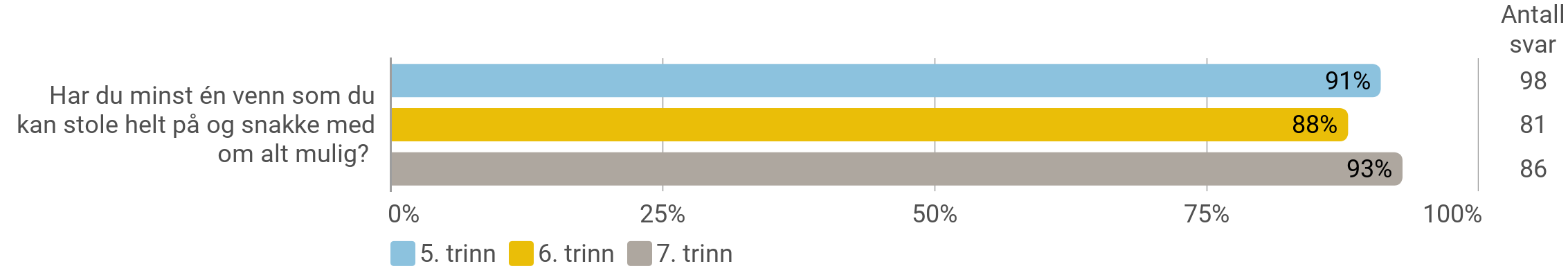 Venner
Har du noen å være sammen med på fritida? (Prosentandel som har svart 'ja, som regel' eller 'ja, alltid')
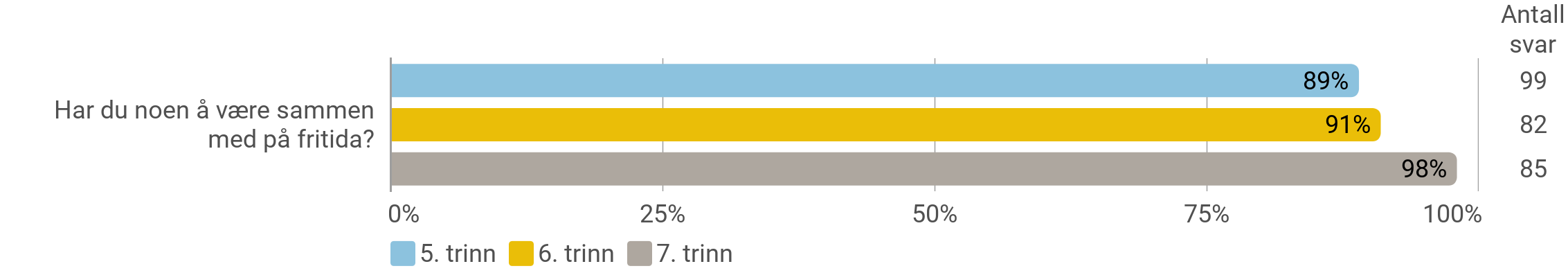 Venner
Har du noen å være sammen med i friminuttene på skolen? (Prosentandel som har svart 'ja, som regel' eller 'ja, alltid')
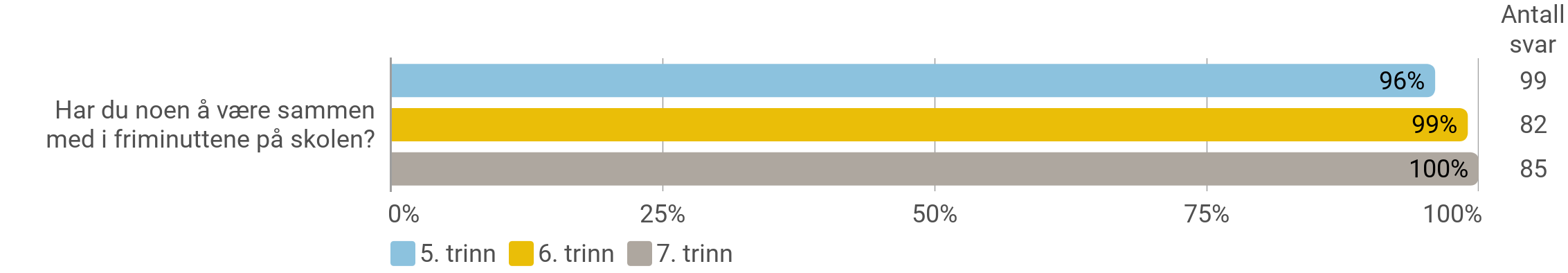 Venner
Tenk på de du pleier å være sammen med. Føler du at du passer inn blant dem? (Prosentandel som har svart 'ja, som regel' eller 'ja, alltid')
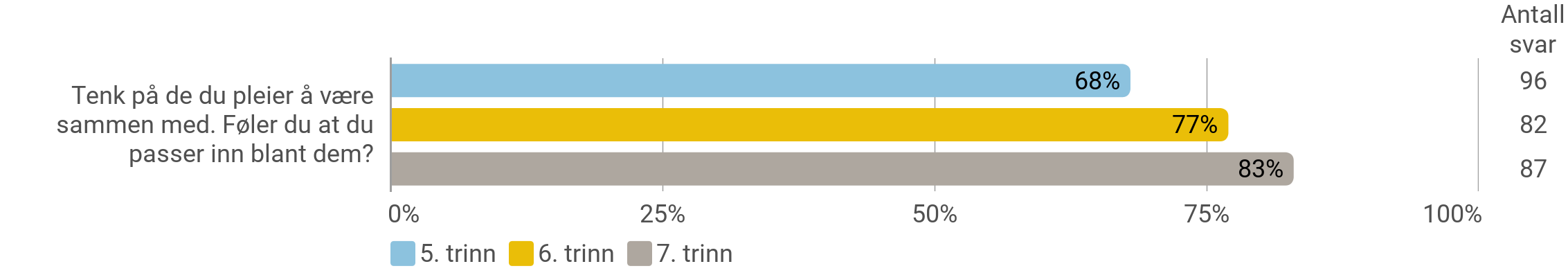 Støttepersoner
Kan du snakke med noen av disse om triste eller vanskelig ting? (Prosentandel som har svart 'ja, kanskje' eller 'ja, helt sikkert')
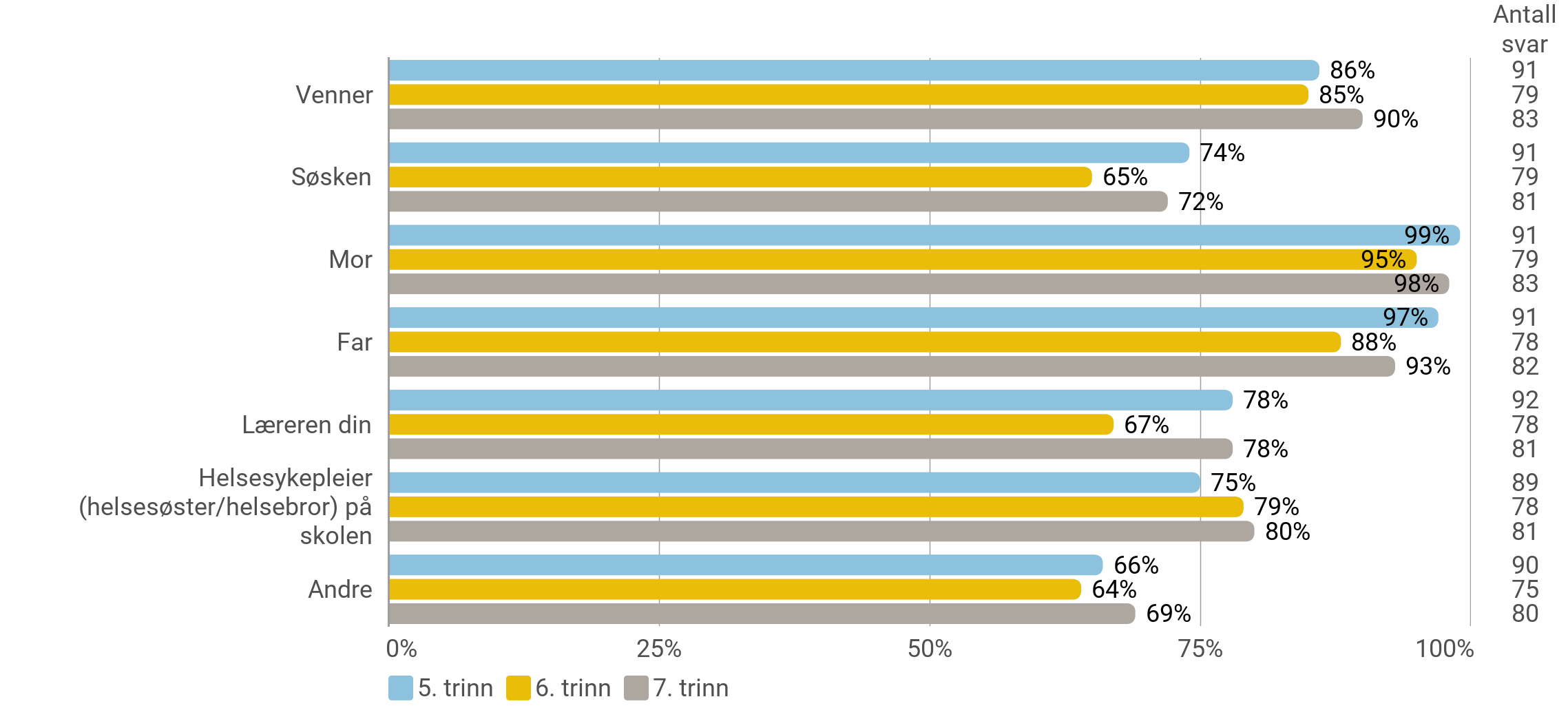